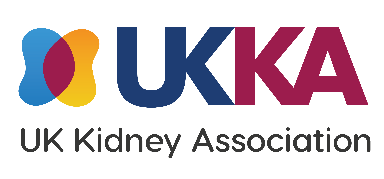 UK Renal Registry 25th Annual Report
Data to 31/12/2021
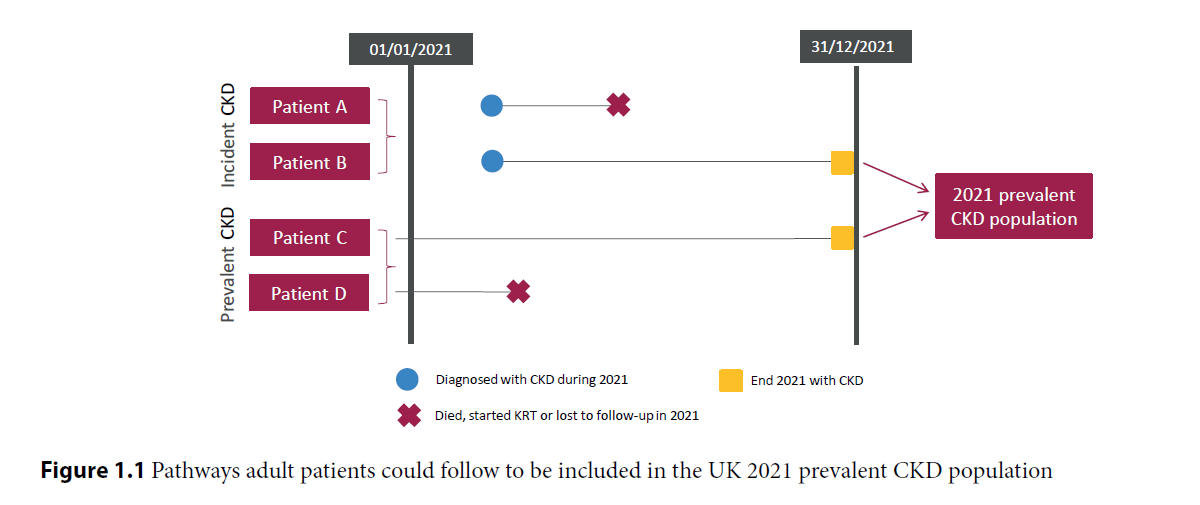 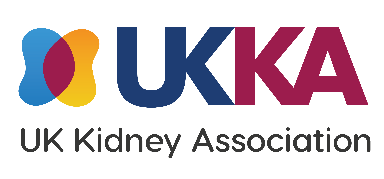 UK Renal Registry 25th Annual Report
Data to 31/12/2021
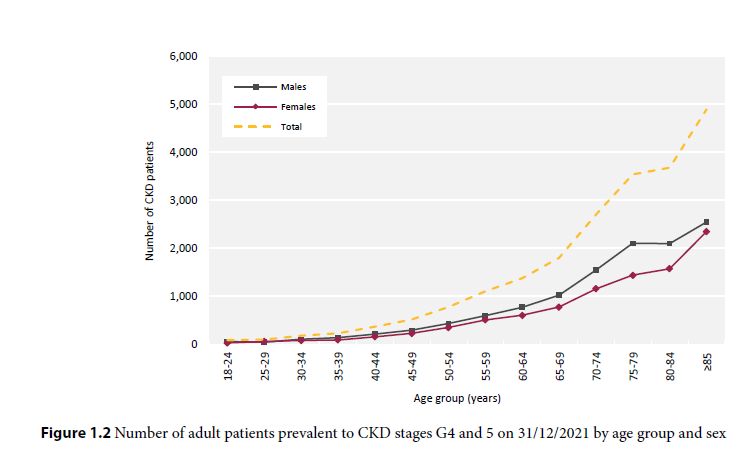 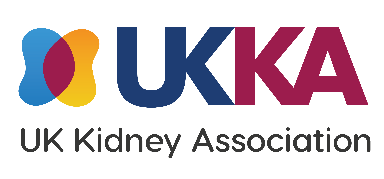 UK Renal Registry 25th Annual Report
Data to 31/12/2021
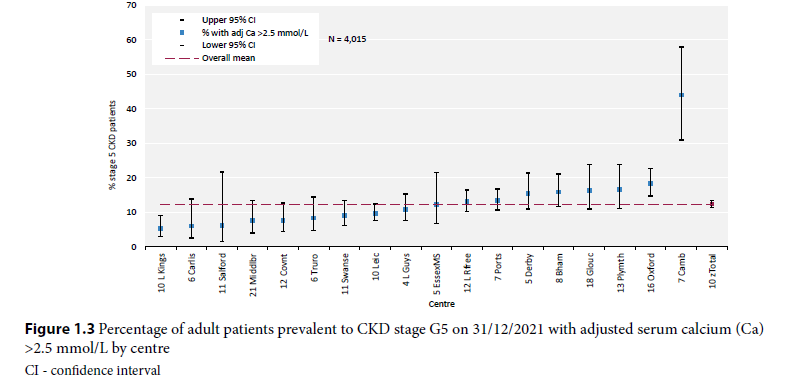 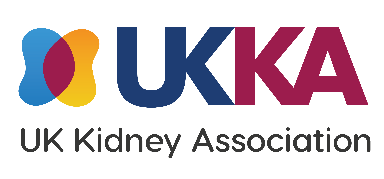 UK Renal Registry 25th Annual Report
Data to 31/12/2021
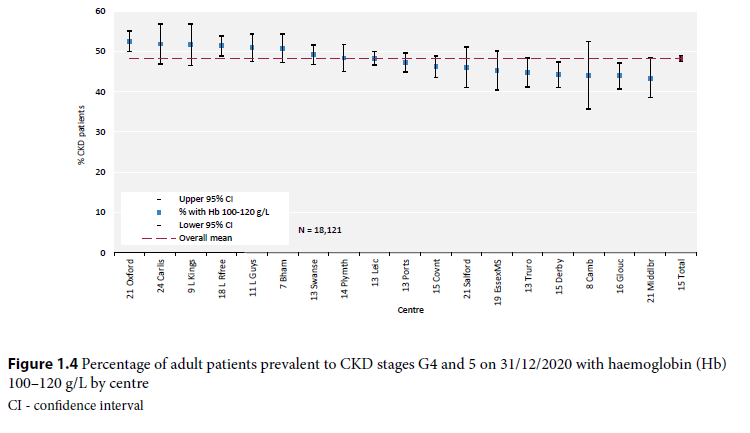 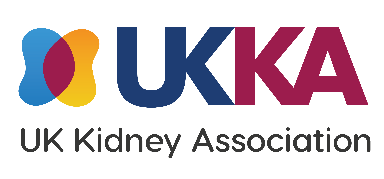 UK Renal Registry 25th Annual Report
Data to 31/12/2021
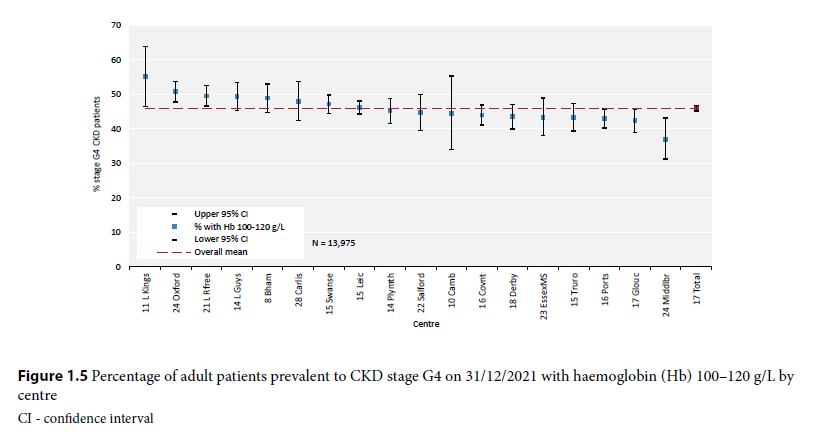 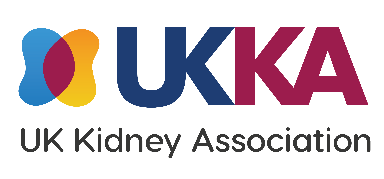 UK Renal Registry 25th Annual Report
Data to 31/12/2021
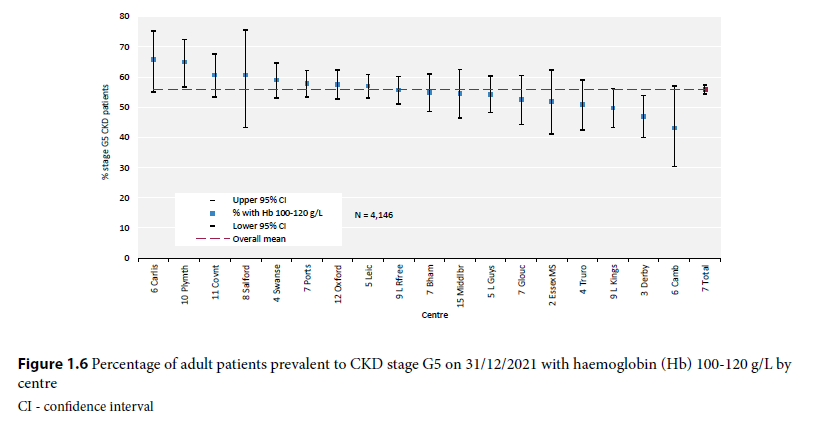